Sharp AS
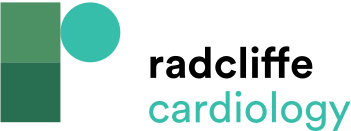 Figure 2. IVUS of the circumflex artery–obtuse marginal branch after reopening the vessel
Citation: RadcliffeCardiology.com, September 2018
https://doi.org/10.15420/rc.2018.m015
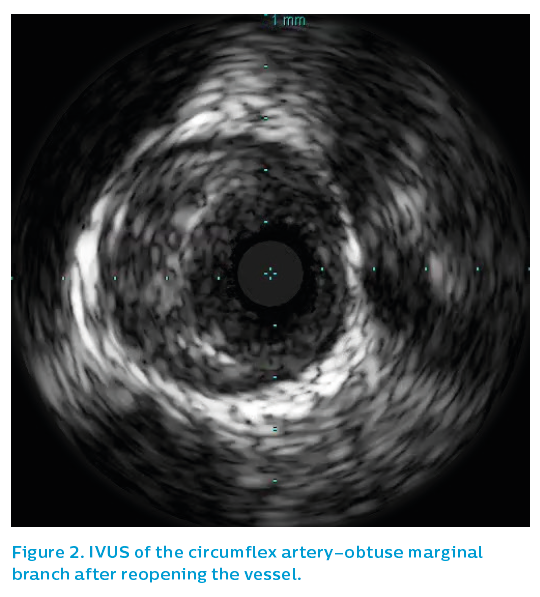